Darry
Kole,Kirsten,Tanner
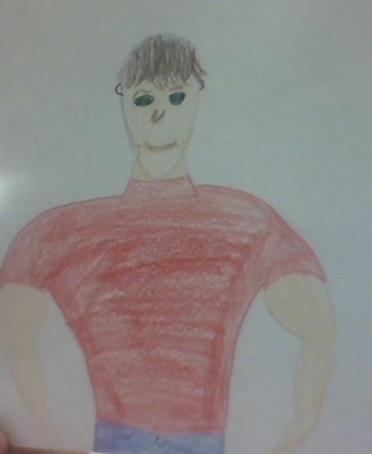 Darry
Important Info
~20 yrs old but looks older
~Works long hours as a roofer
~Oldest of the three brothers
~Looked like his father
~Was captain of his football team
~Turned down athletic scholarships
~ Goes skiing with his friends once a year
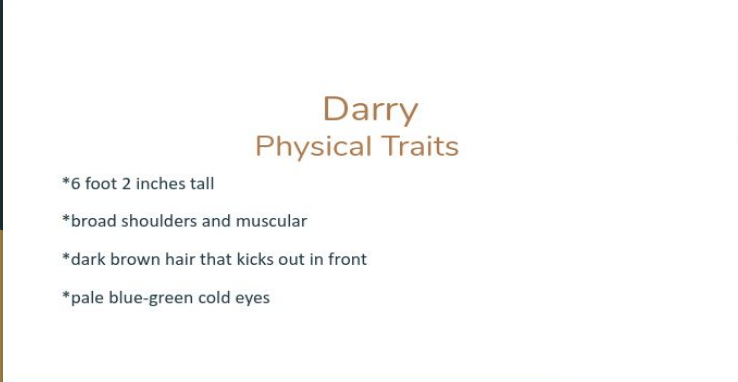 Darry
Description of character 
*Oldest of three brothers 
*20 years old 
*Works as a roofer 
*He was often grumpy
Character traits
Tough, cool, smart
He does not understand anything that isn’t plain hard fact
Hard on Ponyboy
Hard worker
The End!!!